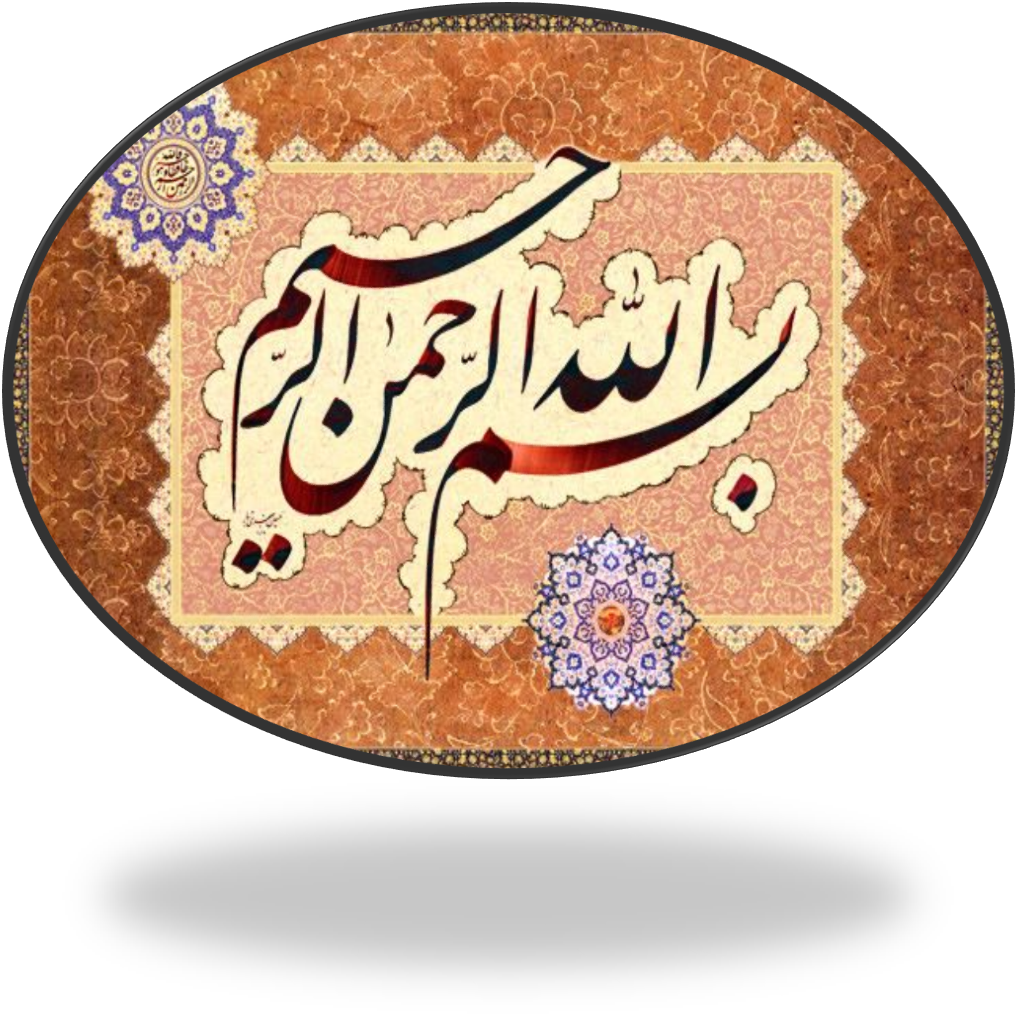 PI:
The patient is 56 years old woman that was referred from  a nephrologist to our clinic because of high blood level of PTH (1116 ng/ml nl:15-65
ALKP:1141   Ca:8.8  P:4.9   VITD3:8.27 ) . 95/11
She received medical treatment (cinacalcet 30/TDS from 2month ago, PTH:1002). She had bone pain from one year ago which is exaggerated in 6 month ago and because of this pain she came to the clinic with using walker. 
The patient is the known case of ESRD from 1.5 years ago . She  is under hemodialysis by permicath .the cause of ESRD is unknown .she had no history of diabetes , HTN or kidney biopsy .
.
PI:
She dose not have pruritus and no sign of calciphylaxia has been shown.
She had no history of bone fracture .
She also suffer from general weakness but she’s muscle’s force is normal.
We decided to increase the dosage of cinacalcet to 180 mg daily and add calcitriol 0.25/BD and calcium forth 500/BD  for 6 weak and if the PTH level dose not improve , surgical treatment will be considered for her .(96/4/11)
After in 96/10 : PTH:2526 ng/ml    alkp:1759     ca:8.2      p:6
Therefore We referred her for total parathyroidectomty .
PMH:
ESRD since 1395
HTN since 1395
Cataract surgery in 1394
Uterine fallache surgery in 1392
NVD
Menopause 1 years ago
DH:
Metoral 50 BD
Calcium forth 500 TDS
Losartan 25 BD
Atorvastatin 20 daily
ASA 80 daily
Zavitrol QID
Cinacalcet 60 TDS
P/E:
BP:140/80     HR:70       T:36.9      RR:14
Wt:89            ht:156       BMI:36.6
HEAD AND NECK: NL   Thyroid:nl    no LAP
Skin:NL
LUNG : Clear
Heart: S1 S2 regular W/O any murmur
Abdomen : NL
Extermities : NL
Force:NL
Gait:NL
LAB TEST: 96/10/20WBC:3.4                  VIT D3:13HGB:12.9                 ESR:28  PLT:170                    SPEP:NL ALB:4
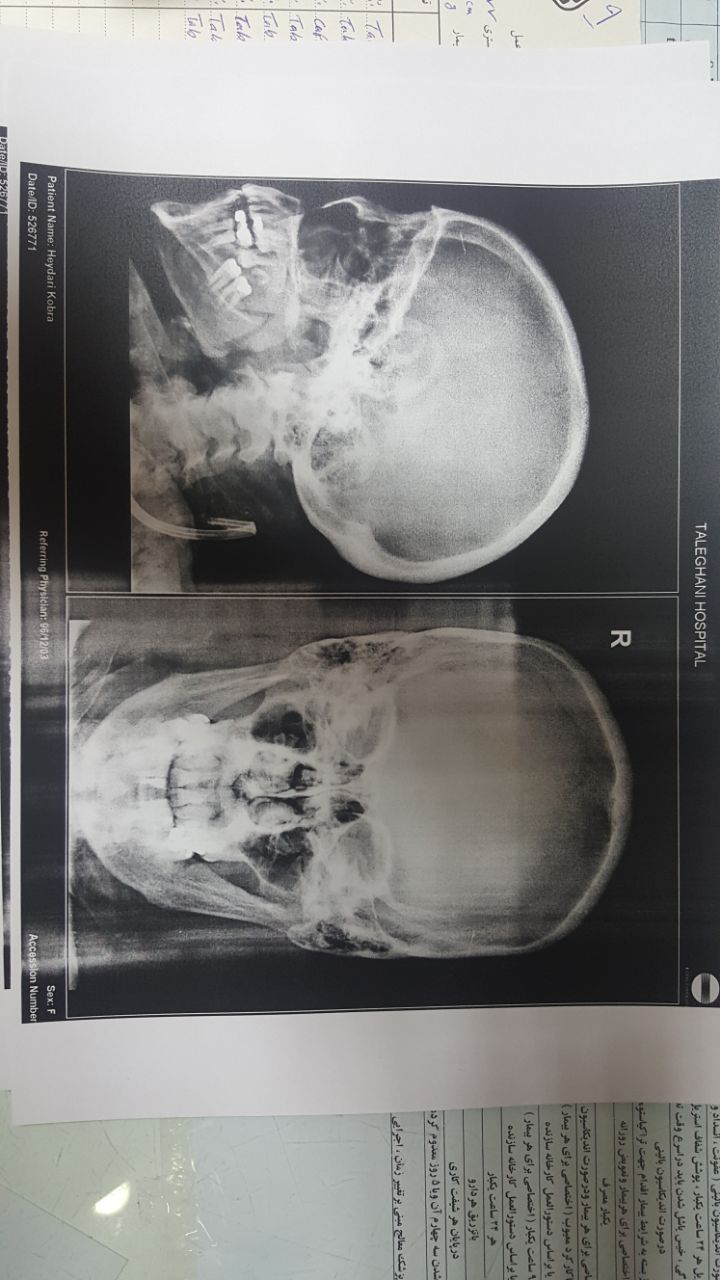 سونوگرافی:
لوب راست تیروئید:40*16      لوب چپ:34*15   ابعاد و اکوی هتروژن
تصویر یک ندول به سایز 8*5 میلی متر در لوب راست تیروئیدمشهود است.
تصویر یک ندول هیپواکو به ابعاد 18*17در خلف تیروئید مشهود است که بیش از همه مطرح کننده آدنوم پاراتیروئید و در درجه بعدی آدنوپاتی میباشد.
با سپاس از توجه شما
29